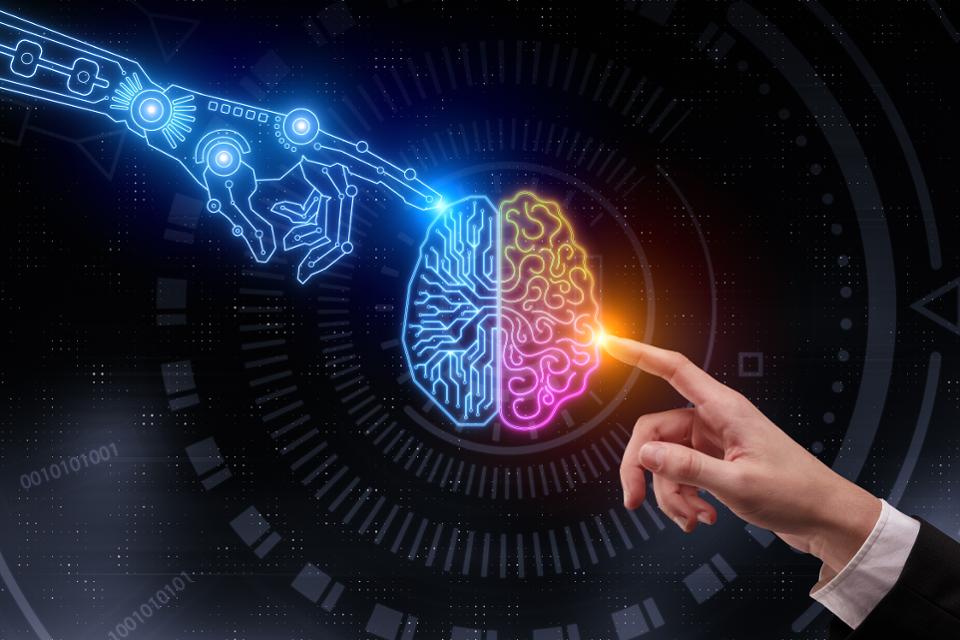 Artificial intelligence in human resource management
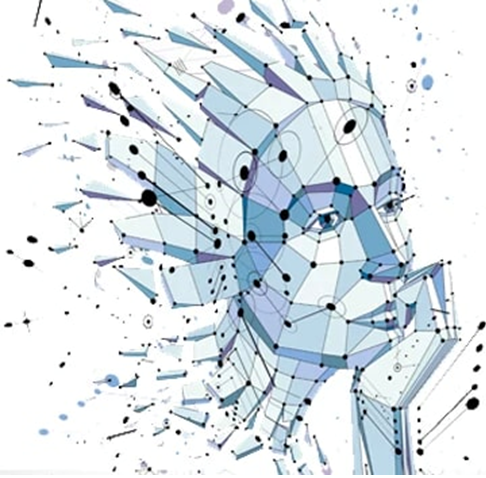 Adelia Gafurova  |  Noelia Medina Jurado  |  Taher Al-ahwal
What is artificial intelligence (AI)?
Development of “thinking” computer systems
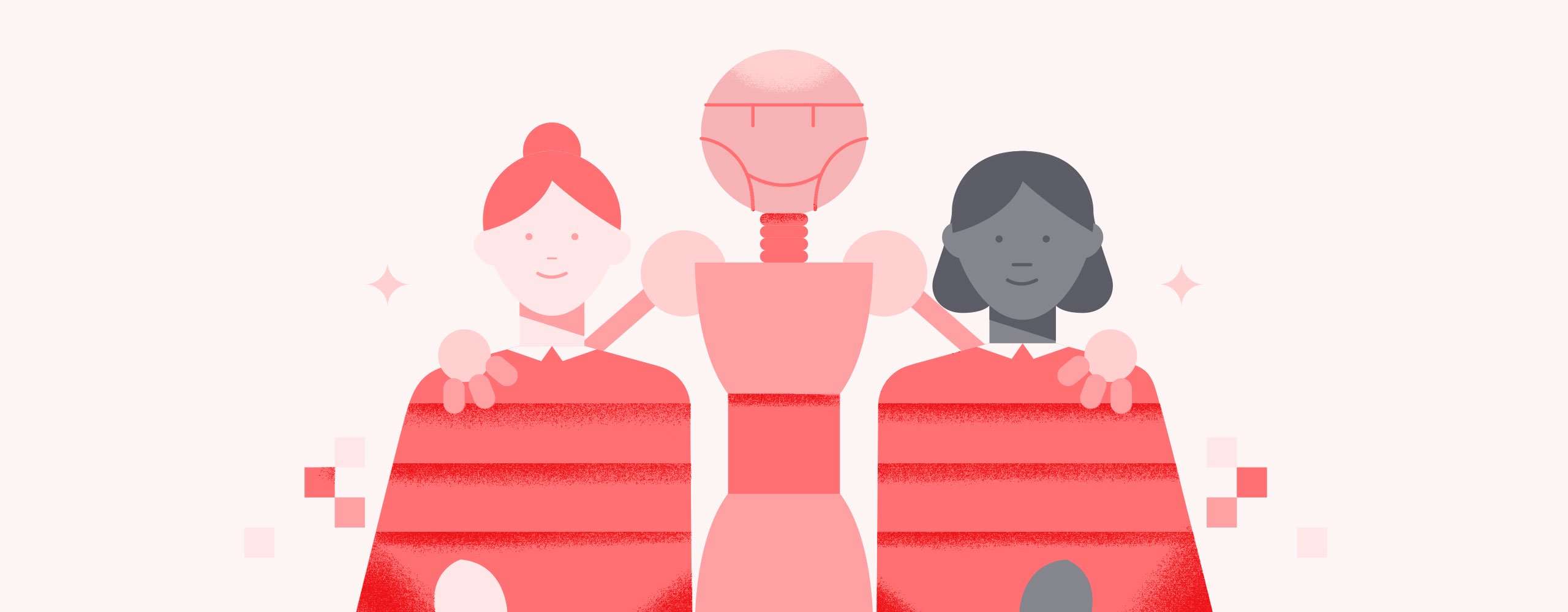 Deep Learning
Natural Language Processing
Machine Learning
Robotics
Predictive Analytics
Expert Systems
Image Recognition
Knowledge Engineering
Neural network(s)
Process Automation
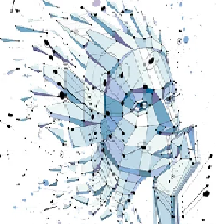 AI in HR
What is artificial intelligence (AI)?
Definition:
  AI the ability of a machine to perform cognitive functions associated with human minds (such as perceiving, reasoning, learning, and problem solving), includes a range of capabilities that enable AI to solve business problems – by  the use of algorithms.

  AI is pushing humans and machines closer together.
Is it?!
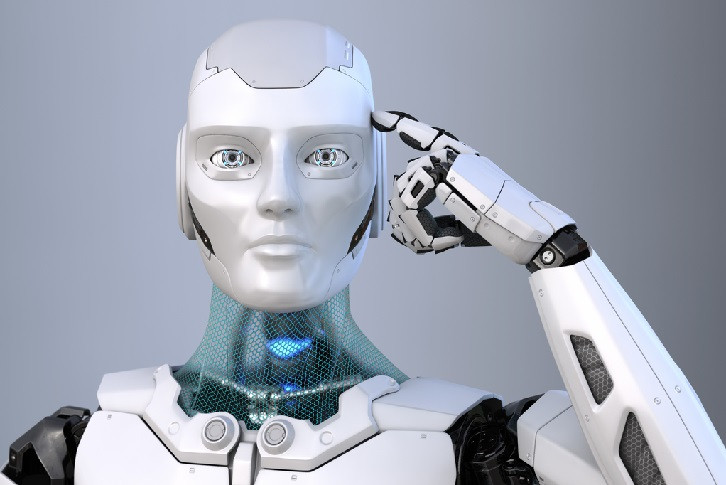 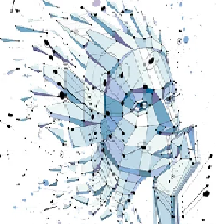 AI in HR
Where is ai used?
Wherever tasks call for intelligent, analysis-based behavior.
 Main uses in:
 Telecom
 High-tech
 Financial services
 2017 : 20% used AI
 2018 : 47% used AI
 Popularity of AI is increasing.
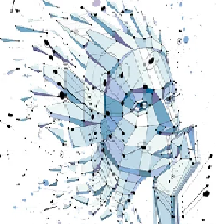 AI in HR
does ai have added-value?
1%
McKinsey & Company 
Global Survey:
41%
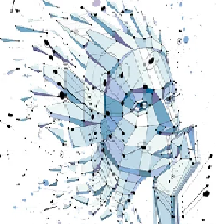 AI in HR
ai in different business functions?
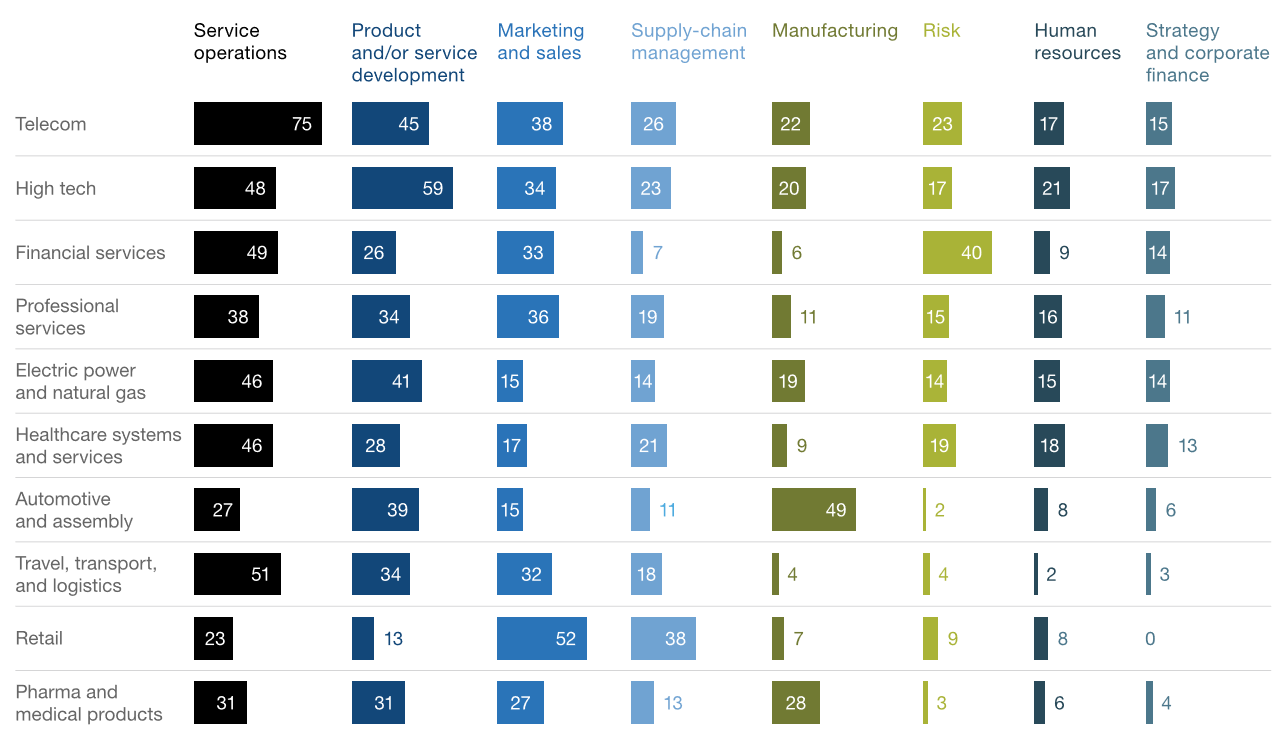 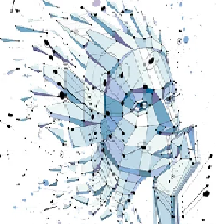 AI in HR
Ai in hr
Exploring 
AI-supporting applications designed to improve operations
Recruitment (Talent Acquisition)
  Automation of Administrative Tasks
  Onboarding
  Employee Training
  Retention
  Knowledge Sharing
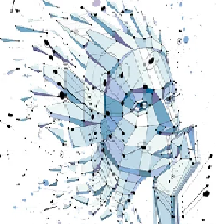 AI in HR
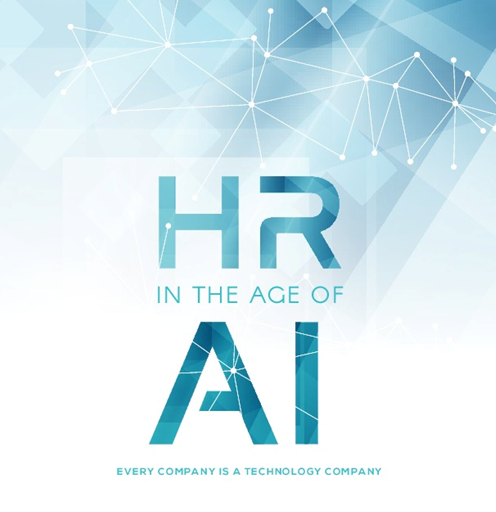 What does that mean??
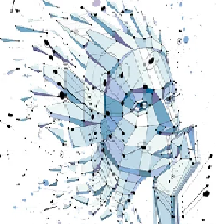 AI in HR
1. Recruitment (Talent Acquisition)
The ability to identify suitable candidates accordingly to Job Descriptions.
Speeding up the preliminary screening processes (100’s of applications in fraction   of time). Is there a problem ??!
YES. Possible Loss of Creativity would go unrecognized
AI helps eliminate human bias.
Managers use AI to search database of past applications of new positions.
According to Forbes, by using AI 16% increase in competitive advantage in talent acquisition.
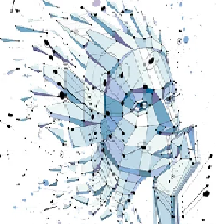 AI in HR
2. Automation of Administrative Tasks
Pre-screening questions and interview scheduling to speed up recruitment process.
Allocating office space and providing certain equipment saves HR staff time.
Study shows 19% increase in effectiveness in administrative tasks done by HR using AI-supported software.
What is a smart chatbot?
Use of smart chatbots give instant access to loads of company-related information.
  Chatbots give HR staff good knowledge and holistic view of the organization.
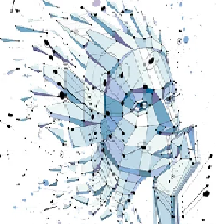 AI in HR
2. Automation of Administrative Tasks
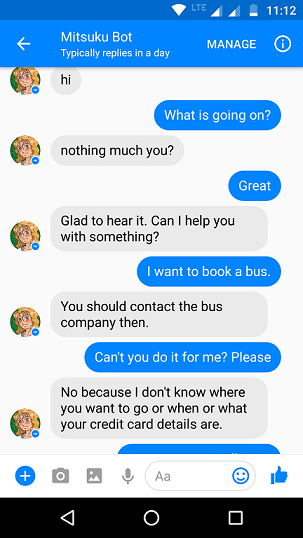 It is a bot made to chat about anything, which is one of the main reasons that make it so human-like
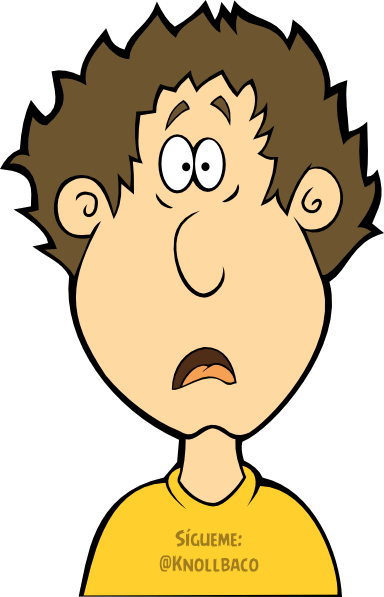 Talk to Mitsuku for hours without getting bored.
It replies to your question in the most humane way and understands your mood with the language you’re using
AI annual competition prize (Loebner) awared to Mitsuku chatbot.
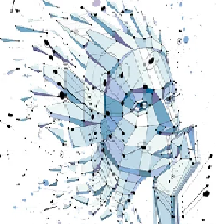 AI in HR
2. Automation of Administrative Tasks
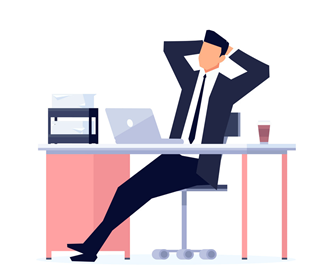 Employee doubts about policies and procedures can be resolved by way of simple queries with prompt answers.
Submission and processing of leave forms.
Decreasing ‘low-value’ tasks helps HR focus/improve workplace bonds and relationships.
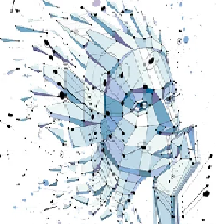 AI in HR
3. Onboarding
With the use of artificial intelligence, onboarding can be customized to individual employees, their position and tasks.
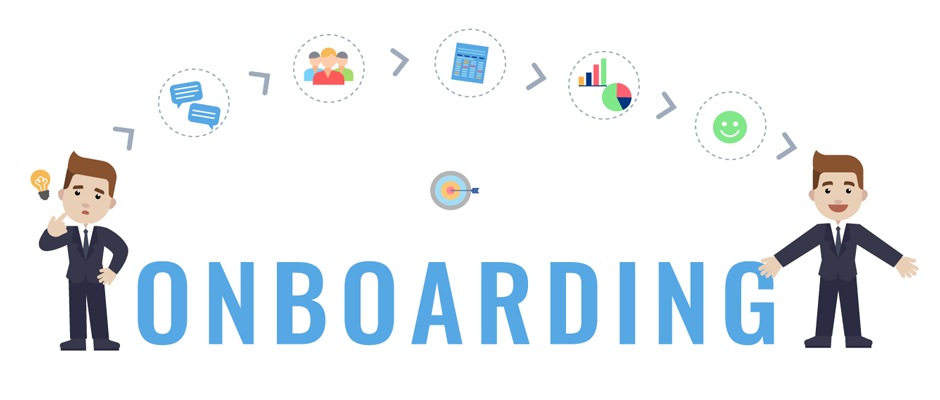 AI algorithms can be used for:
briefing about job profile, tasks, benefits
informing employees about important company contacts
identifying and answering repetitive employee questions
verifying documents
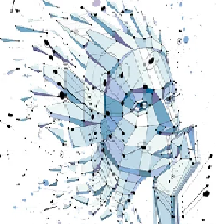 AI in HR
3. Onboarding
A crucial part of successful employment.
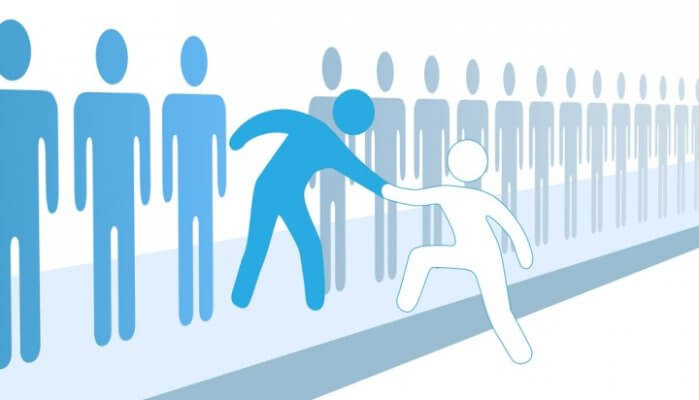 Glassdor: strong onboarding improves new hire retention by 82% and increases productivity by 70%
Click Onboarding: ~ 75% of employees “are more likely to stay with a company for three years if they experienced great onboarding.”
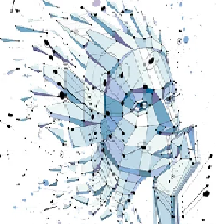 AI in HR
4. Employee Training
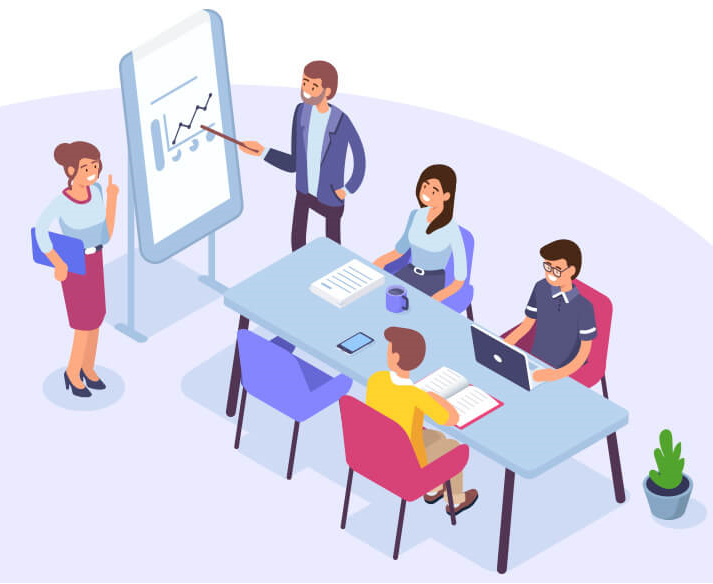 Use of large databases of job profiles and skills to tailor training programs.
Personalized training to fill skill gaps and polish existing ones.
Career pathing: draw possible career directions.
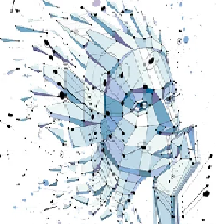 AI in HR
5. retention
AI-based analysis of individual preferences and employee performance helps HR Dept. identify who should get a raise and who is likely to resign.
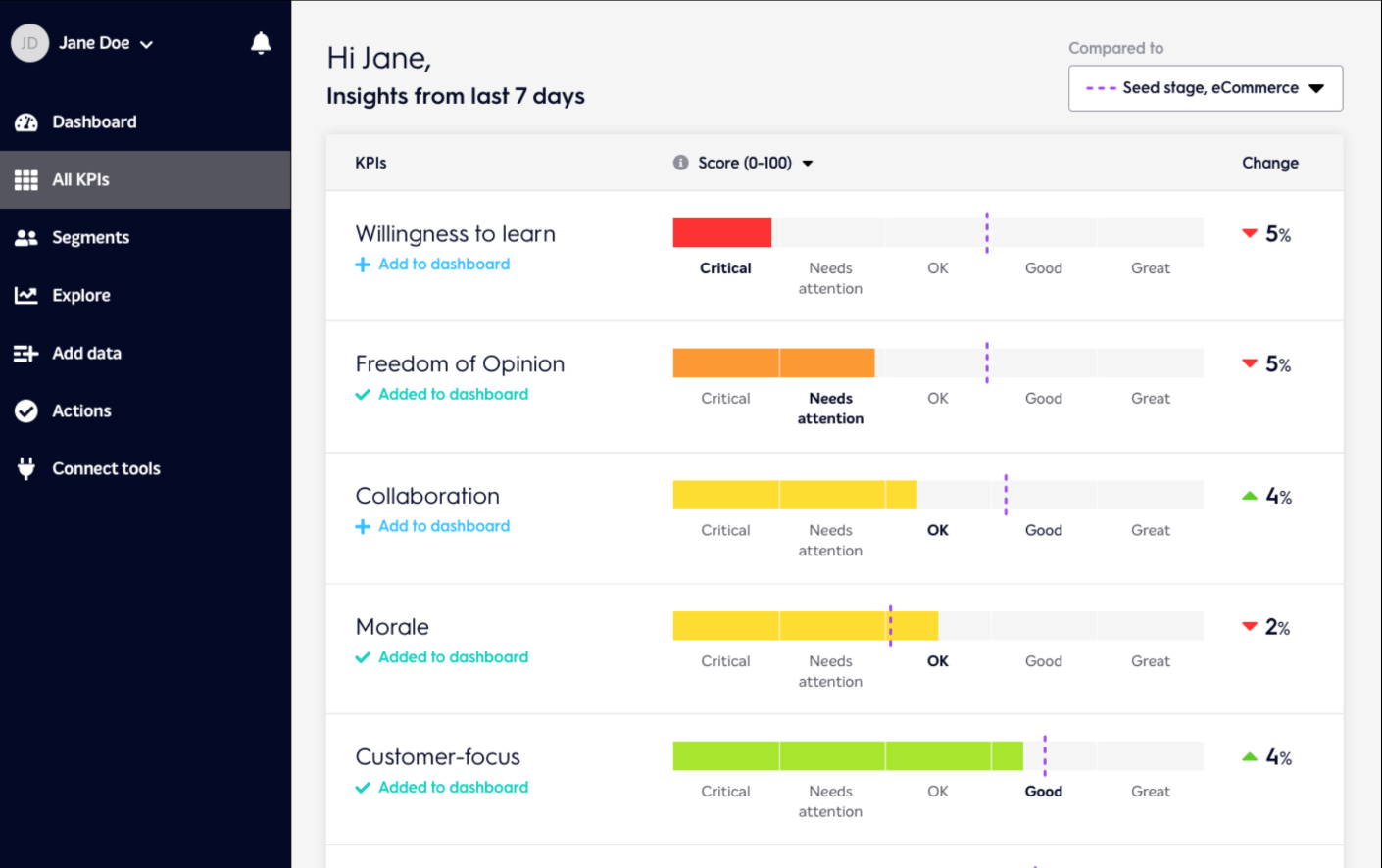 AI applications predict which employee plans to quit, with 95% accuracy, e.g, IBM AI Tech.
Identifying who might quit helps HR Dept. decrease talent lose.
Retention-oriented AI technologies prepare surveys and reward systems.
Bunch.ai app - real-time culture and employee 
engagement insights
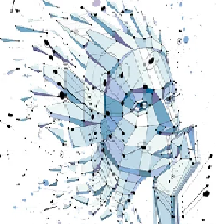 AI in HR
6. Knowledge sharing
Use of new technologies—semantic search, natural language processing, and machine learning—to make it easier for employees to find the knowledge they’re looking for quickly and easily.
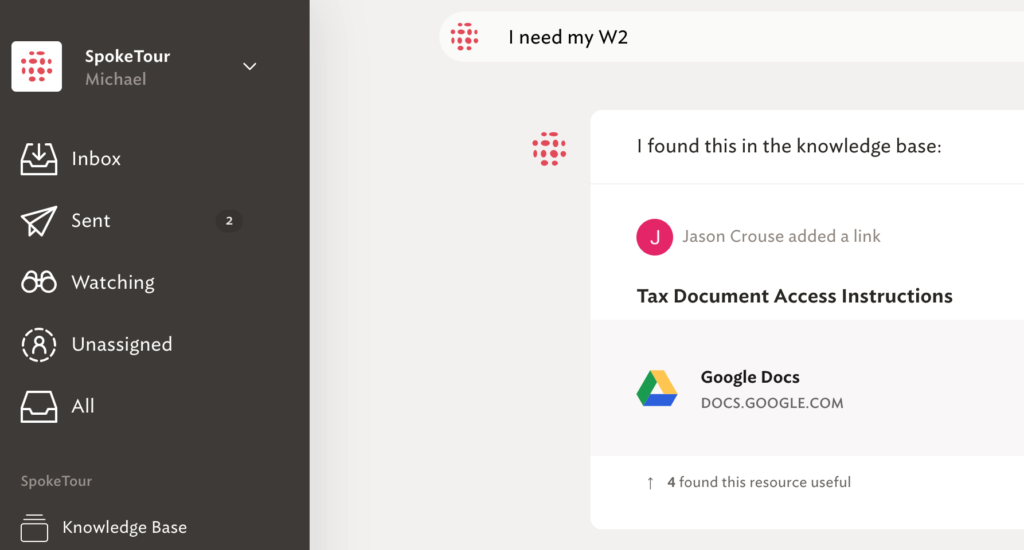 AI-powered tools help you connect and combine knowledge across multiple systems, giving all employees access to knowledge regardless of where it lives.
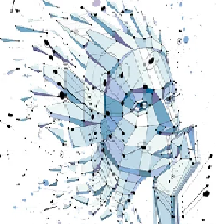 AI in HR
popular ai applications for hr
TextRecruit – recruiting automation
GoHire – recruiting automation
Workday – focuses on leveraging employees potential  (retention and training).
Ascendify - focuses on leveraging employees potential (retention and training).
Everwise - focuses on leveraging employees potential (retention and training).
Spoke – allows knowledge sharing across functions; helps HR keep employees’ knowledge up to date.
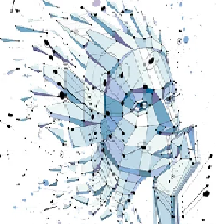 AI in HR
To ai or not to ai?
Advantage: AI improves HR processes; thus, increases productivity.
Challenges:
lots of data has to be properly stored and managed
additional talent required to operate and maintain AI software
the dilemma of how to balance between human-centric management on one hand, and automated scalability on the other.
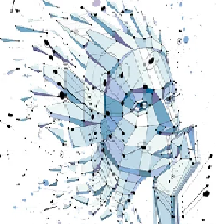 AI in HR
discussion
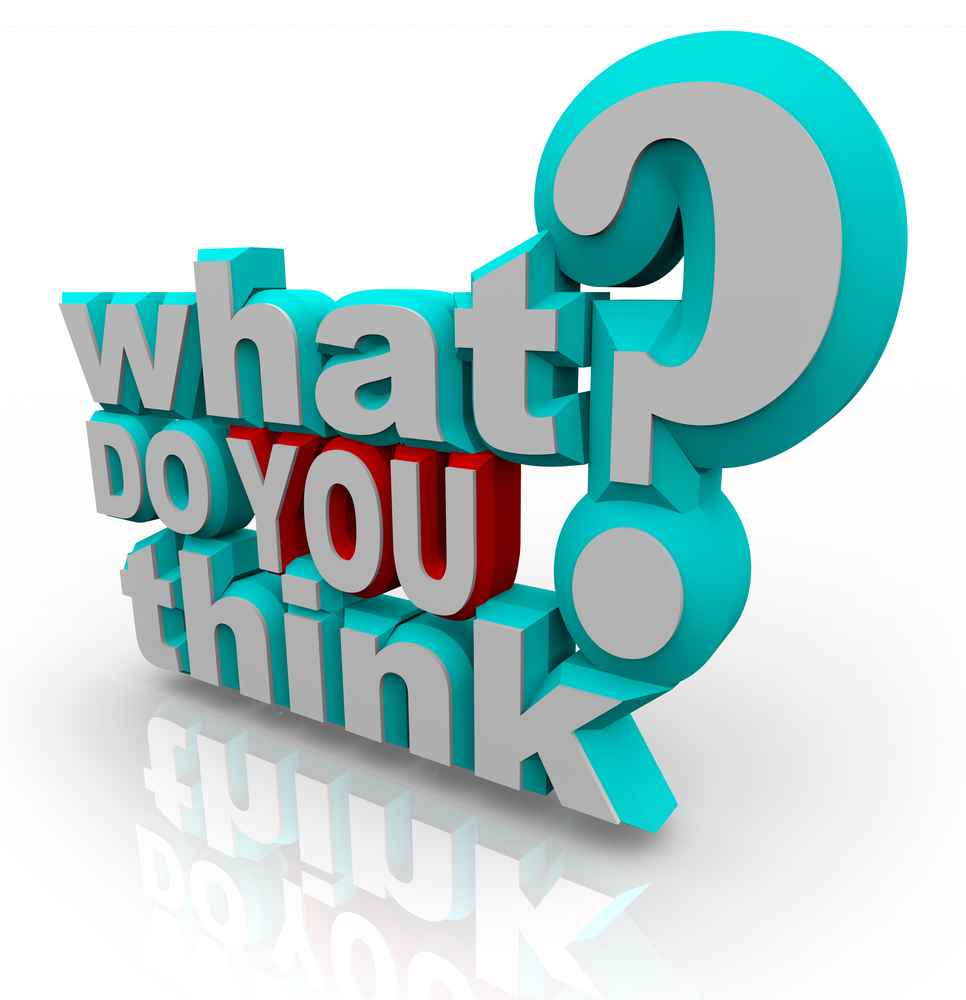 Chris Taylor (Chief Human Resource Officer at Buy Canada) says AI helps Human Resource Management become more human because it allows them to FOCUS on the “critical thinking, creativity and empathy”, while AI does the rest of the tedious and time consuming tasks.
Because HR is everything that has to do with humans, do you think having AI software dictate HR processes and decisions will turn us eventually into robots?  Remember, AI increases company’s productivity , reduce bias, and decreases operational costs!
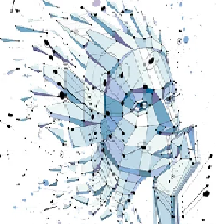 AI in HR
References
https://chatbotsmagazine.com/which-are-the-best-intelligent-chatbots-or-ai-chatbots-available-online-cc49c0f3569d
https://www.monterail.com/blog/ai-transforming-hr
https://www.thesaurus.com/browse/artificial%20intelligence
https://www.hrexchangenetwork.com/hr-tech/articles/ai-in-hr
https://www.mckinsey.com/featured-insights/artificial-intelligence/ai-adoption-advances-but-foundational-barriers-remain
https://www.monterail.com/blog/digital-transformation-with-hr-tech
https://www.google.com/search?q=ai+in+hr&rlz=1C1FGUR_enCZ839CZ839&sxsrf=ACYBGNQBGZENQBr_nawWCugWlC530AVhew:1574531817323&source=lnms&tbm=isch&sa=X&ved=2ahUKEwjcxaKN9IDmAhVDJFAKHd0cDGgQ_AUoAXoECBAQAw#imgrc=I_MmKmPtSCYvEM:
https://www.forbes.com/sites/louiscolumbus/2018/09/23/5-ways-ai-can-help-solve-todays-talent-crisis/#532d9e1ba386
https://www.cnbc.com/2019/04/03/ibm-ai-can-predict-with-95-percent-accuracy-which-employees-will-quit.html
https://www.askspoke.com/blog/knowledge-management/ai-helps-knowledge-management/
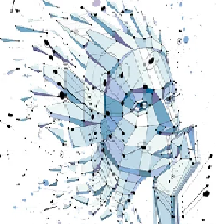 AI in HR
Thank You
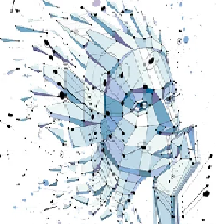 AI in HR